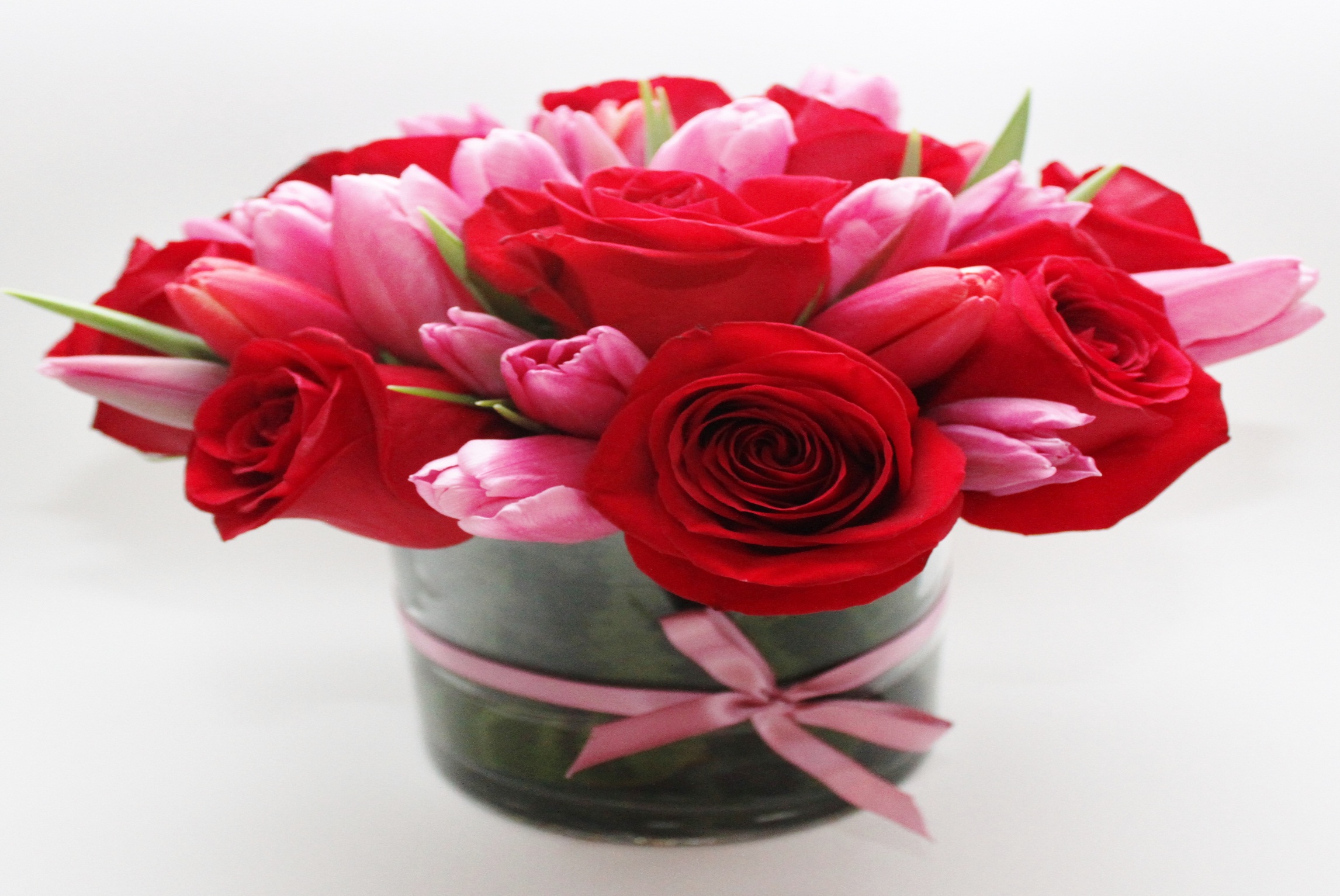 আজকের ক্লাসে সবাইকে  
আন্তরিক শুভেচ্ছা ও স্বাগতম
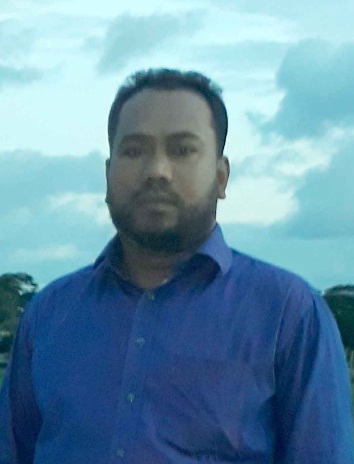 শ্রেণিঃ- নবম-দশম
বিষয়ঃ- উচ্চতর গণিত
অধ্যায়ঃ-ত্রয়োদশ
পাঠ – পরিমিতি 
ময়ঃ ৪৫ মিনিট
তারিখঃ 11/6/2019
মোঃ জাহিদুল হোসেন
             সহকারি শিক্ষক(গণিত)
আশেক আলি খান উচ্চ বিদ্যালয় ও কলেজ
গুলবাহার, কচুয়া,চাঁদপুর।
মোবাইলঃ ০১৯২০৫৫৪৬১৮
Email: jahedulhossain6৯@gmqil.com
[Speaker Notes: ড়]
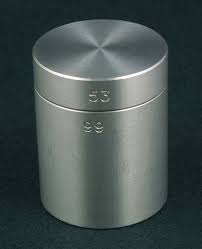 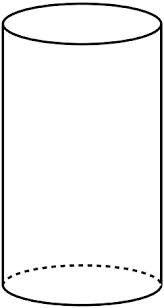 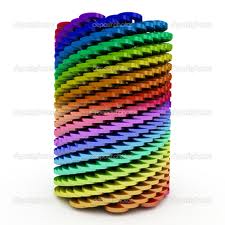 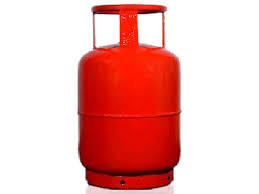 চল আমরা একটি ভিডিও দেখি
বেলন
শিখনফল
এই পাঠ শেষে শিক্ষার্থীরা-----
বেলনের বক্রপৃষ্ঠের ক্ষেত্রফল নির্ণয় করতে পারবে; 
বেলনের সমগ্রপৃষ্ঠের ক্ষেত্রফল নির্ণয় করতে পারবে;
বেলনের আয়তন নির্ণয় করতে পারবে।
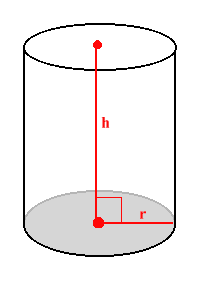 h=উচ্চতা,r=ব্যাসার্ধ
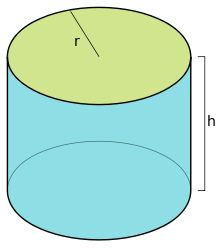 r
বেলন
বৃত্ত
দলগত কাজ
তোমার গণিত বইয়ের দৈর্ঘ্য ১০সে. মি. ও প্রস্থ ৫সে. মি. হলে দৈর্ঘকে অক্ষ ধরে চতুর্দিকে ঘুরালে যে ক্ষেত্র উৎপন্ন তার বক্রপৃষ্ঠের ক্ষেত্রফল নির্ণয় কর।
মূল্যায়ন
বেলনের বক্রপৃষ্ঠের ক্ষেত্রফল নির্ণয়ের সূত্র কী?
বেলনের সমগ্রপৃষ্ঠের ক্ষেত্রফল নির্ণয়ের সূত্র কী?
বেলনের আয়তন নির্ণয়ের সূত্র কী?
বাড়িরকাজ
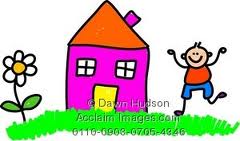 তোমার গণিত খাতার দৈর্ঘ্য ১৩সে. মি. ও প্রস্থ ৮সে. মি. হলে দৈর্ঘ্যকে অক্ষ ধরে চতুর্দিকে ঘুরালে যে ক্ষেত্র উৎপন্ন তার আয়তন নির্ণয় কর।
ধন্যবাদ
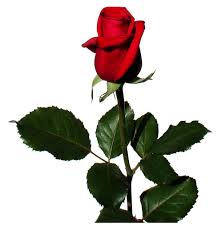 সিলিন্ডার